1ST  Experimental               primary school                             of athens
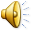 A presentation by A’ class students and Ms G. Selimi
Marasleion experimental primary school
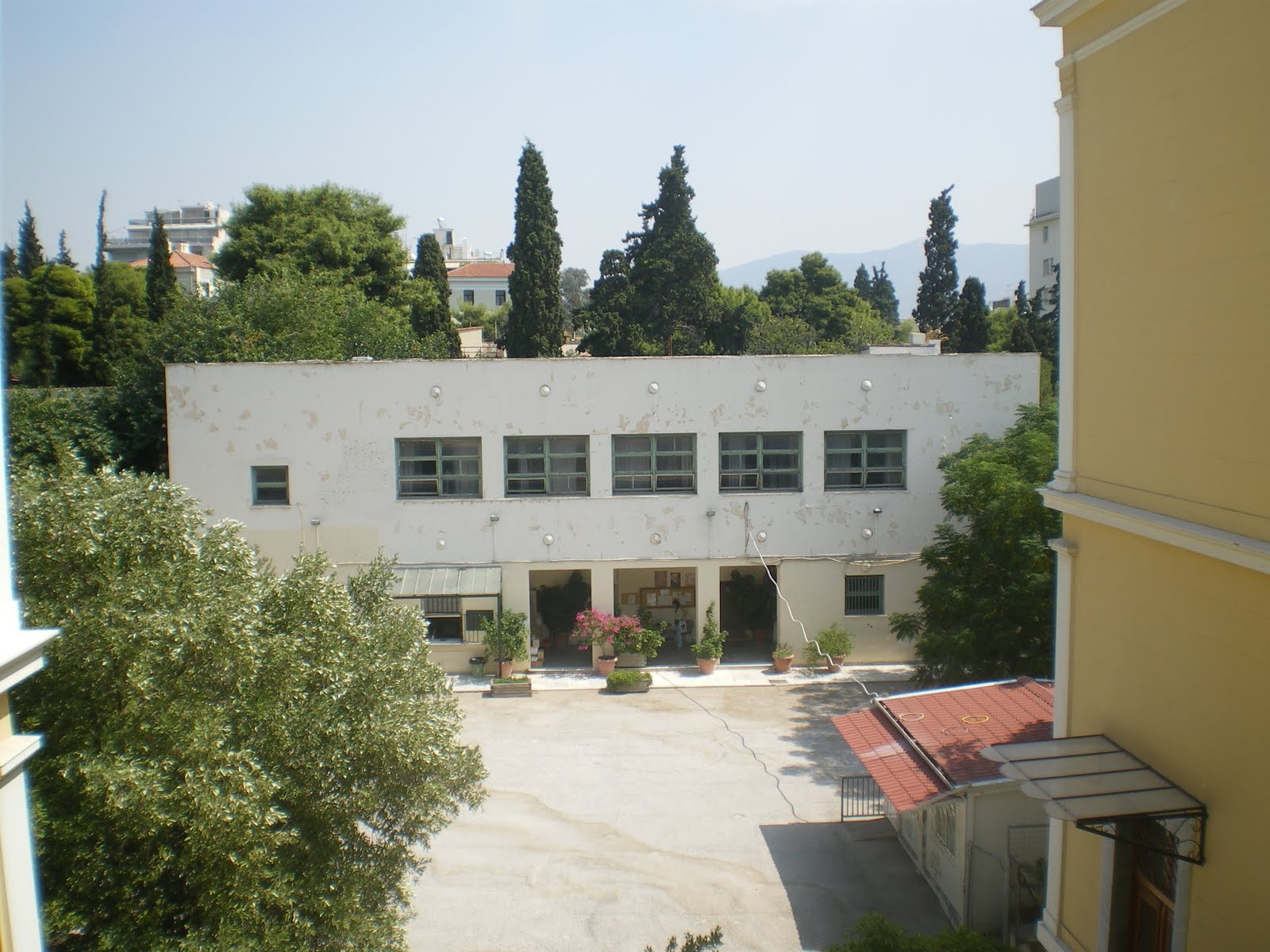 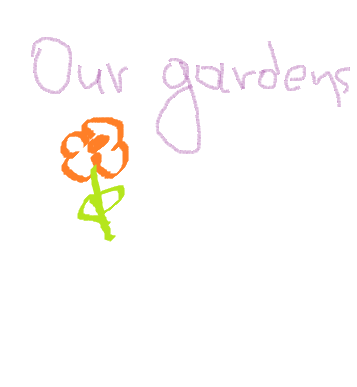 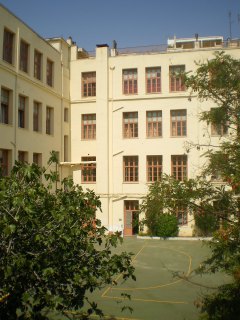 Our school is located at the centre of Athens but, luckily enough, children have a lot of green space filled with trees and grass at their disposal.
There is a basketball court
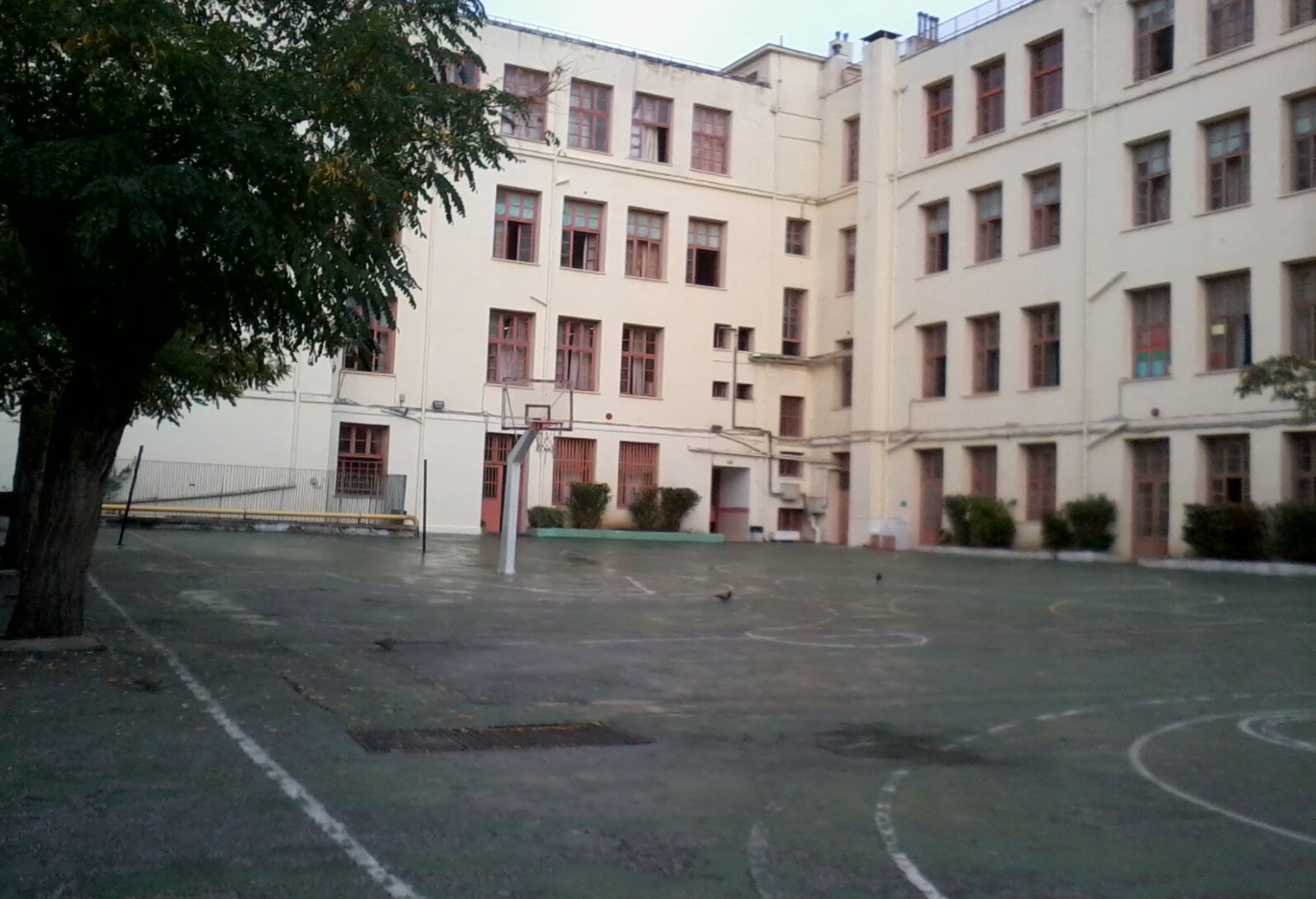 and a football field for our young players.
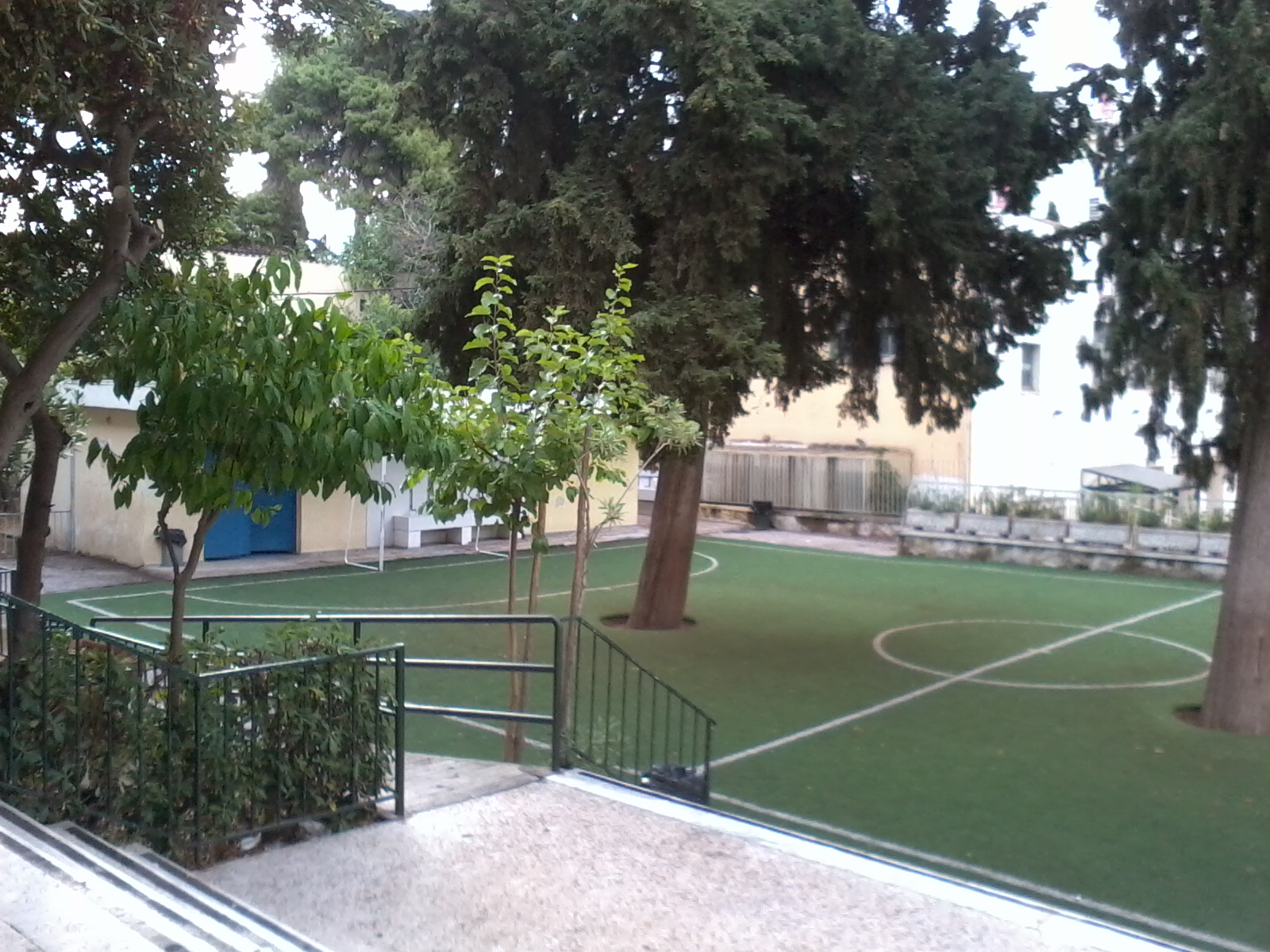 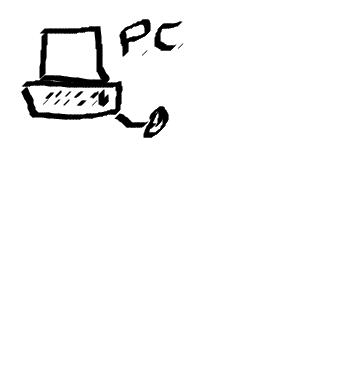 This is our computer lab.
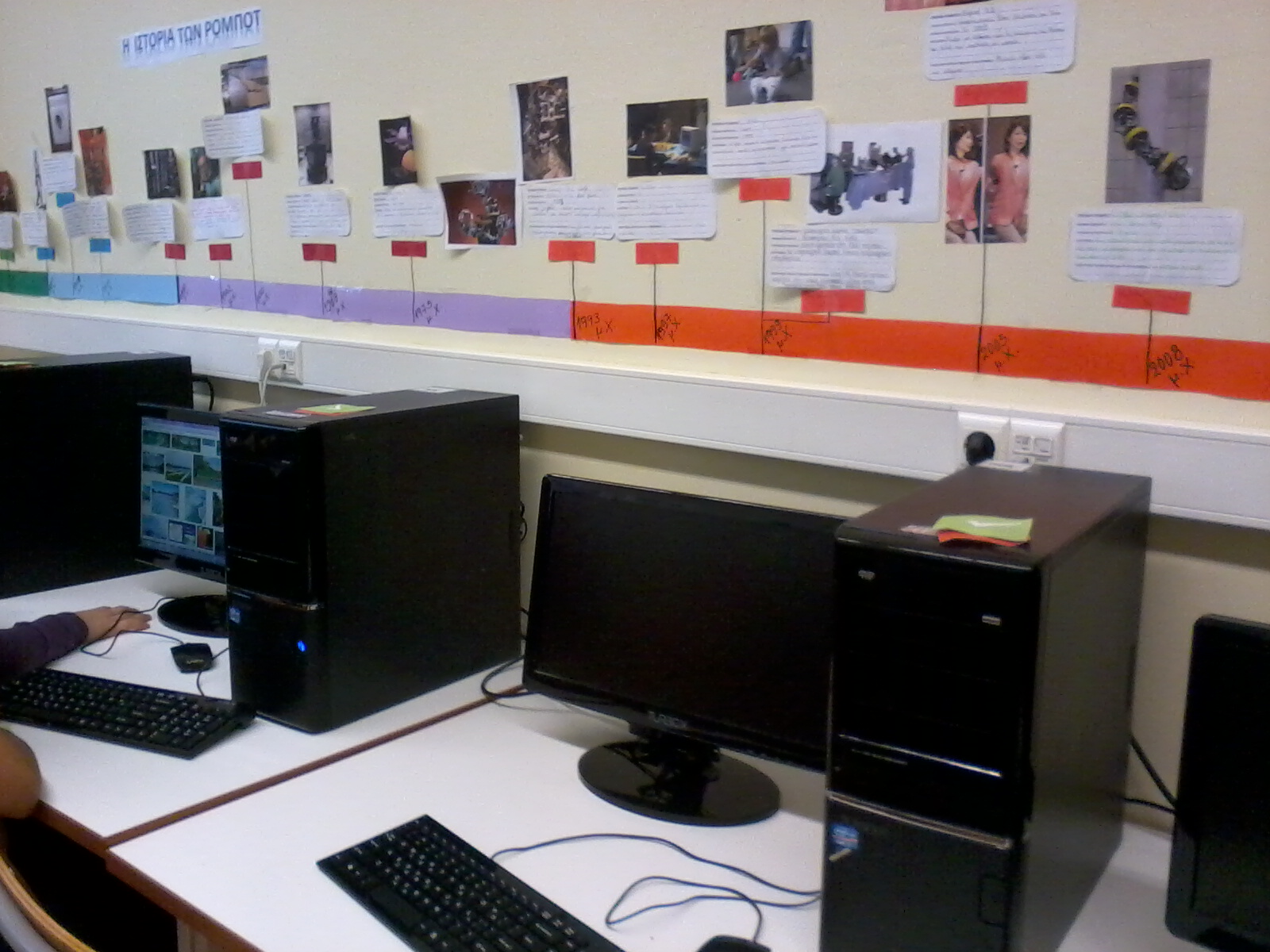 Most classes have a computer, a projector or whiteboard to use on a regular basis.
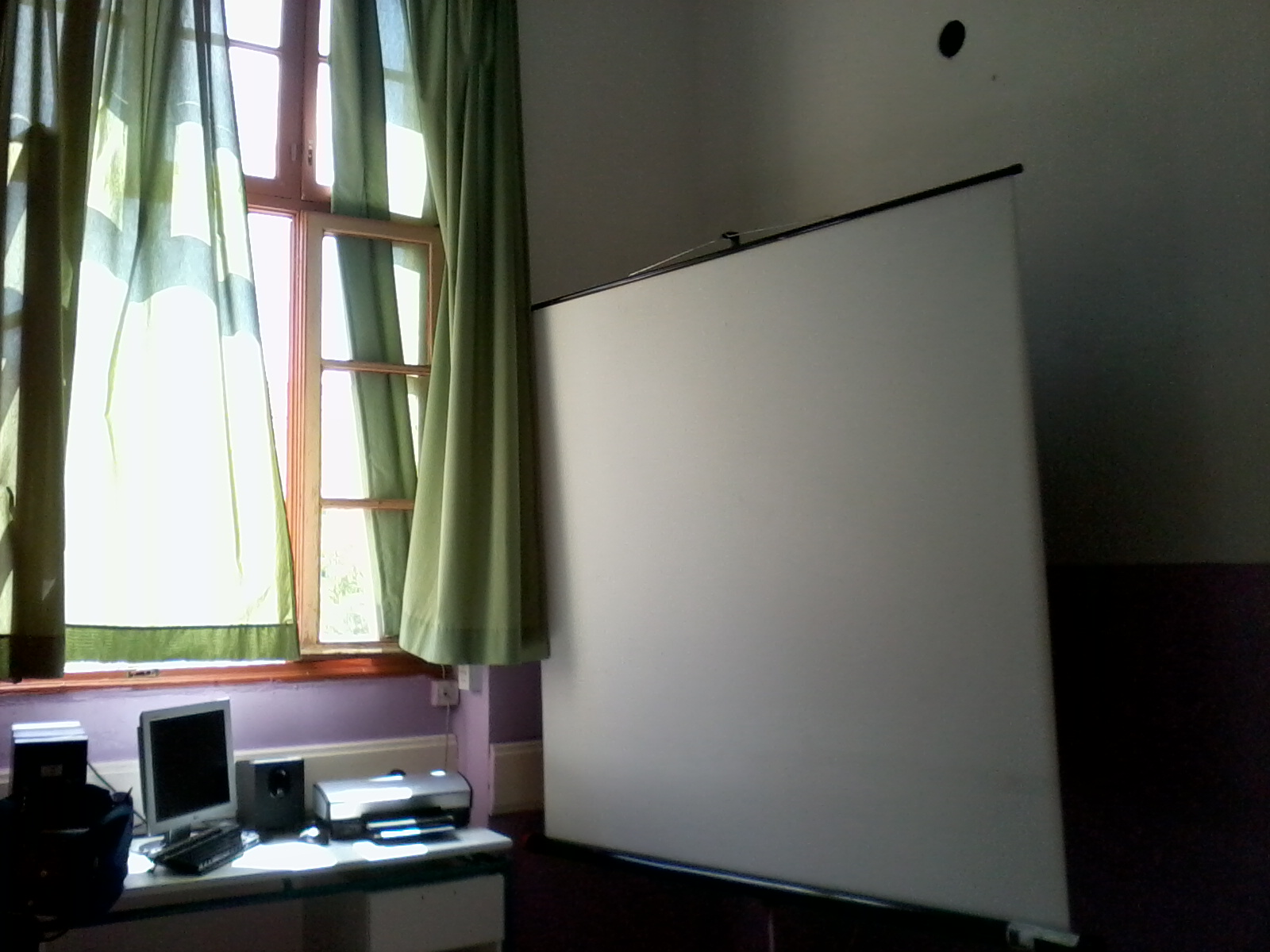 Students of the last two grades perform experiments during Science class, so there’s always plenty of equipment available.
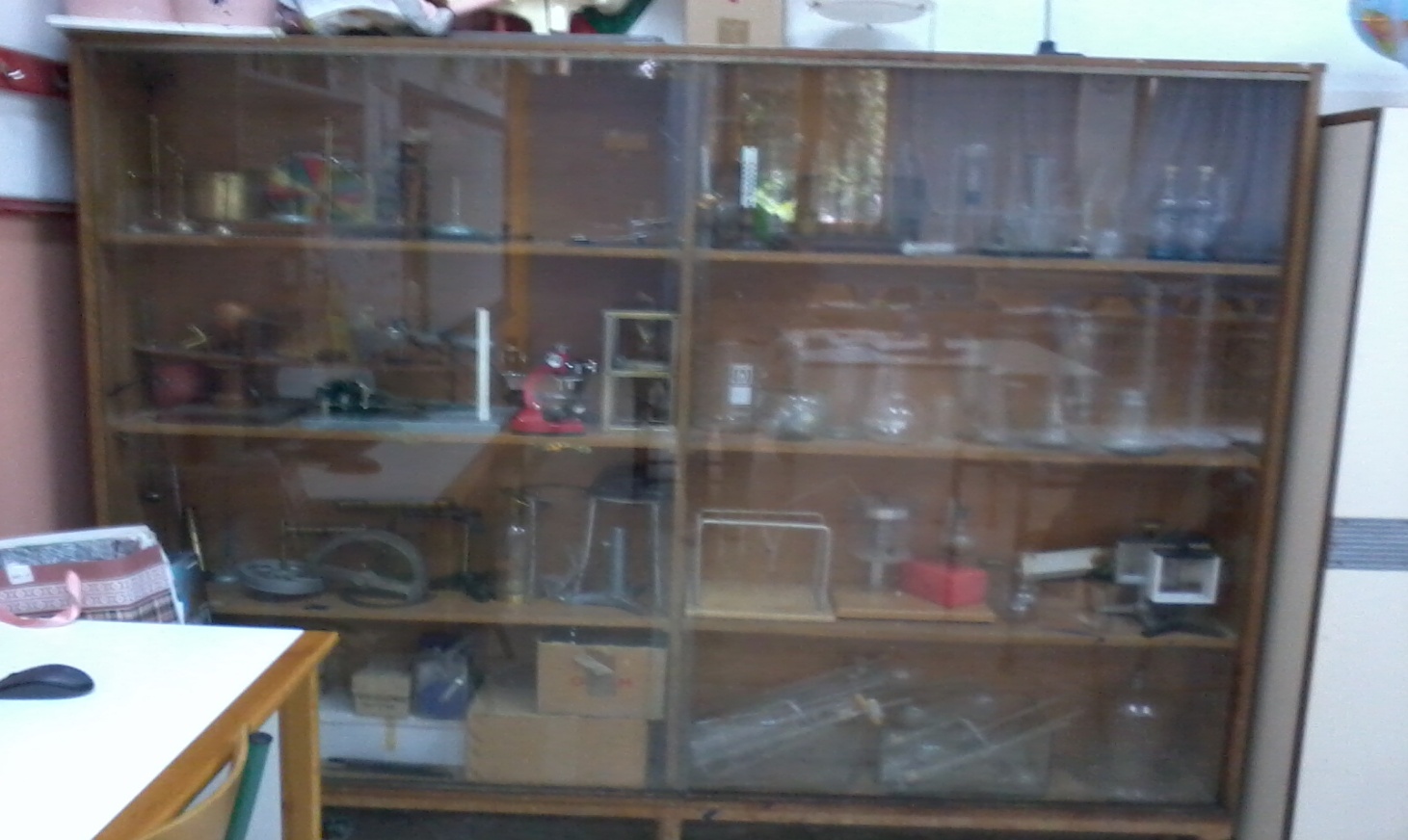 Arts class is everybody’s favourite; naturally all classes are decorated with students’ brilliant artistic products.
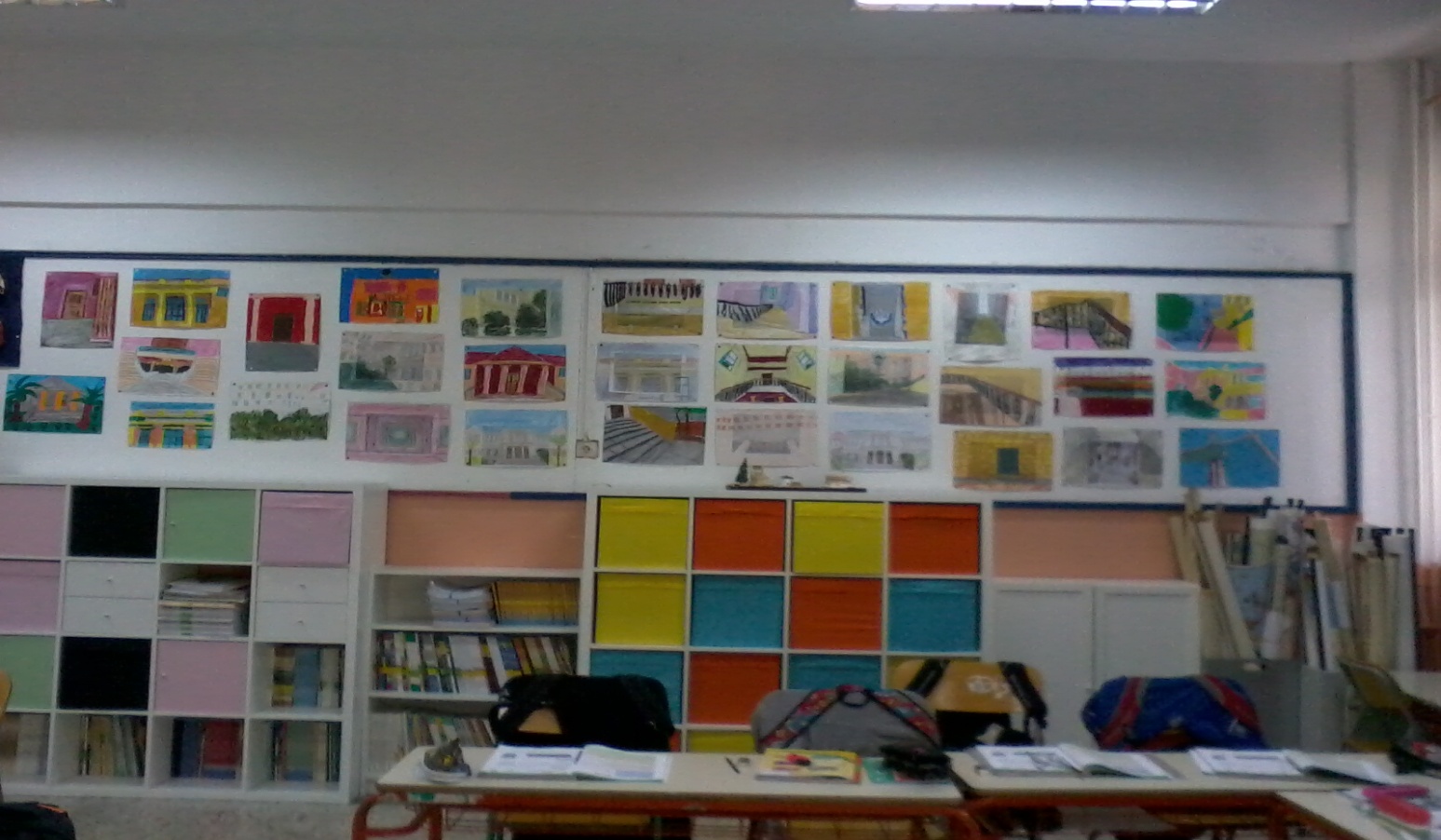 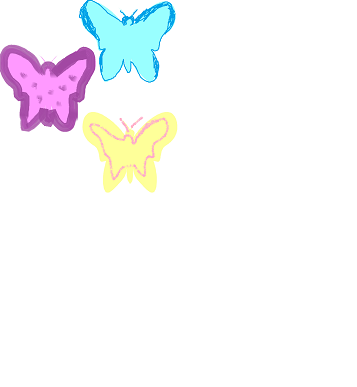 Our school is a place where we try to learn
 a bit more about the world and enjoy ourselves while doing so.
Our participation in eTwinning guarantees a joyful and colourful 
school year!
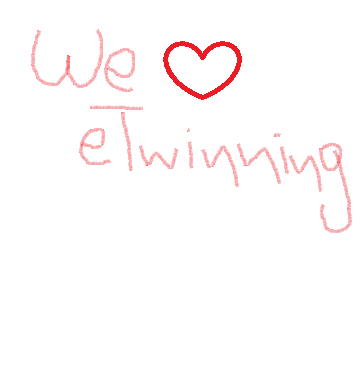